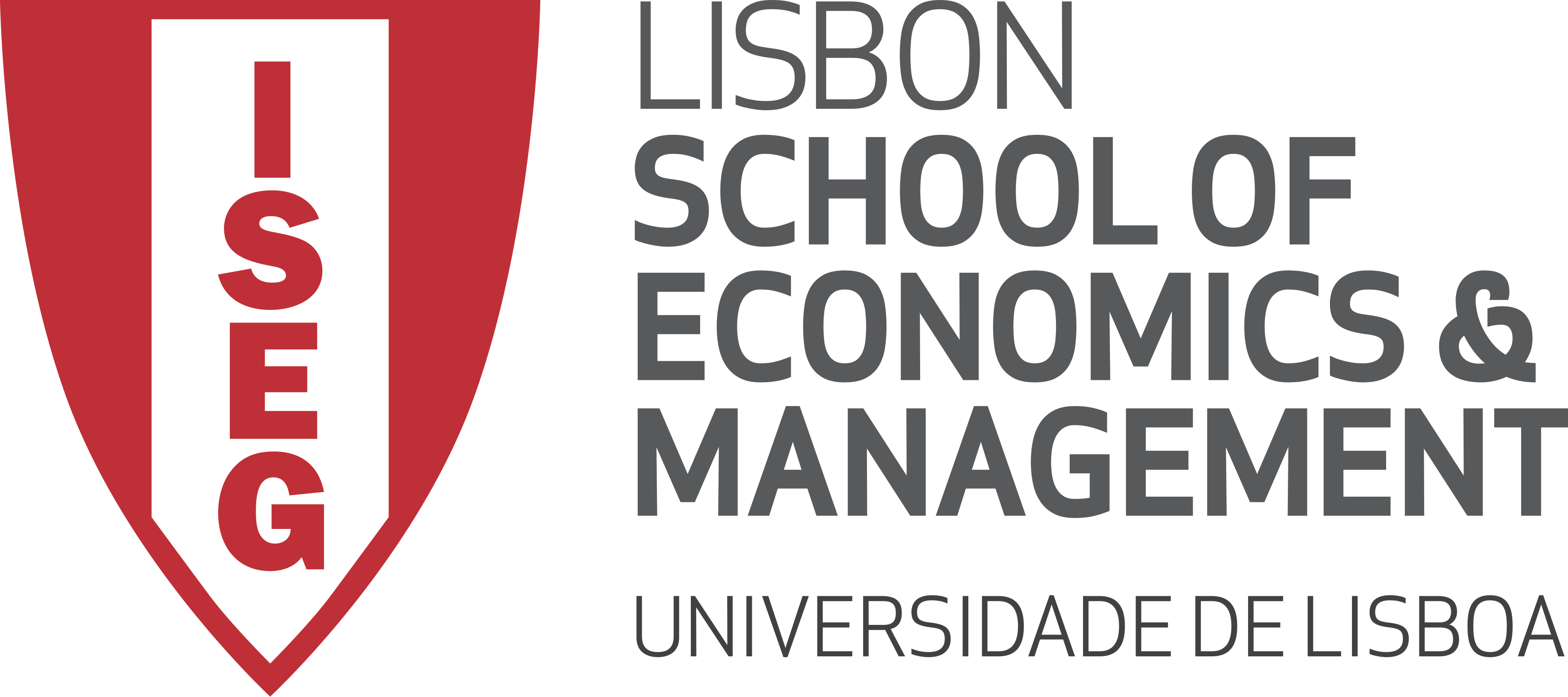 KEN BLANCHARD
“UM NÍVEL SUPERIOR DE LIDERANÇA”
Ana Filipa Morgado, 46290Carolina Maria Madaleno, 45941Maria Teresa Oliveira, 46313Turma GRH01S13	Professora Doutora Sofia Bento
estrutura
Secção I – o alvo e a visão certos
Secção II – tratar bem os clientes
Secção III – tratar bem os seus colaboradores
Secção IV – tipo de liderança adequado
CONCEITOS-CHAVE
LIDERANÇA – é a capacidade de influenciar outros, libertando o poder e o potencial dos indivíduos e das organizações para alcançar o bem superior.
 NÍVEL SUPERIOR DE LIDERANÇA – é um processo de alcançar resultados válidos, agindo ao mesmo tempo com respeito, preocupação e justiça para com o bem-estar de todos os indivíduos. Esta concentra-se nos resultados a longo prazo e na satisfação humana. 
 ORGANIZAÇÃO COM ELEVADO DESEMPENHO – são empreendimentos que continuam, ao longo tempo, a produzir resultados excepcionais com o nível mais elevado de satisfação humana e de compromisso para com o sucesso. 
 FÃS DELIRANTES – são clientes dedicados, que querem elogiar as organizações.
INTRODUÇÃO
A liderança eficaz de pessoas começa por olhar para si próprio – quem é, em que é que acredita e como toma a iniciativa quando não está numa posição de poder.
(Ken Blanchard)

A liderança é vista como algo transparente para os líderes eficazes. Estes estão dispostos a partilhar os seus conhecimentos de liderança e motivação, para aumentar o desempenho da organização. Só desta forma é que se consegue um nível superior de liderança, em que a filosofia abrange as pessoas e os resultados.
Secção I - o alvo e a visão certos
“O alvo para o qual se aponta tem muito a ver com o desempenho obtido”.
1. A sua organização tem um elevado desempenho?
[Speaker Notes: Se apontar apenas para um dos três elementos, não vai atingir o alvo e a sua organização não será capaz de manter o elevado desempenho.]
1. A sua organização tem um elevado desempenho?
O modelo HPO SCORES explica os aspectos de uma organização com elevado desempenho.

A liderança é aquilo que conduz a organização nessa direcção.  

Estas organizações apoiam a colaboração e o envolvimento.
Blanchard, K. (2007)
1. A sua organização tem um elevado desempenho?
Que pontos marca a sua organização?
 Pontuação 12-14 = Elevado desempenho
 Pontuação 9-11 = Médio
 Pontuação igual ou inferior a 8 = Oportunidade de melhoria.



NOTA: Este questionário não deve ser aplicado como uma análise organizacional.
2. O poder da visão
A visão inspira confiança, colaboração, interdependência, motivação e responsabilidade mútua em relação ao sucesso. Permite: 
 tomar decisões acertadas
 agir de forma pró-activa
 alcançar o alvo desejado 
 criar uma cultura sólida e distinta 

Todos os líderes devem actuar no sentido de remover obstáculos e ajudar os outros a alcançar a visão, pois assim os colaboradores sentem que estão a marcar a diferença e que estão a agir de forma consciente com a visão.
[Speaker Notes: Falar do caso da alice no país das maravilhas]
2. O poder da visão
Secção Ii – TRATE BEM OS SEUS CLIENTES
“ Nas organizações com elevado desempenho, 
tudo começa e acaba no cliente”.
3. UM NÍVEL SUPERIOR DE SERVIÇO AO CLIENTE
Como conseguir um nível superior de serviço ao cliente?
3. UM NÍVEL SUPERIOR DE SERVIÇO AO CLIENTE
REQUISITOS QUE ATRAEM OS COLABORADORES
 1 – trabalho que valha a pena
 2 – possibilidade de alcançar objectivos
 3–reforço dos aspectos positivos e encorajamento mútuo
COMO DAR ASAS AOS COLABORADORES?
 Delegar poderes 
 Criar um ambiente onde estes podem usar a sua cabeça
COMO IMPLEMENTAR O NÍVEL SUPERIOR DE SERVIÇO AO CLIENTE? 
1º - Fazer dos clientes a prioridade.
2º - Criar sistemas e estruturas que transmitam energia, alinhados com a visão da organização.
Secção IiI – TRATE BEM OS SEUS COLABORADORES
“ Para realçar o que há de melhor em cada um, a liderança deve ser compatível com o nível de desenvolvimento de quem está a ser liderado”.
4. A delegação de poderes é a chave
DELEGAÇÃO DE PODERES – É o processo que liberta o poder dos colaboradores e que concentra esse poder de forma a alcançar resultados positivos para a organização.
Deixar que os outros tragam a cabeça para o trabalho
Criar um clima organizacional para libertar o conhecimento, a experiência e a motivação  



Obter melhores resultados 
Sucesso na nova economia do conhecimento
4. A delegação de poderes é a chave
As 3 chaves para a delegação de poderes:
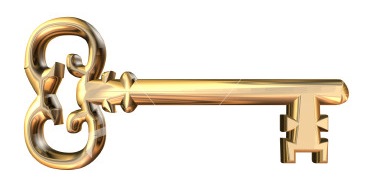 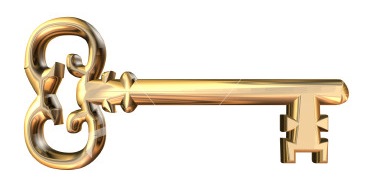 5. Liderança situacional II
®
Um gestor completo deve ter capacidade de adaptação e flexibilidade no seu estilo de liderança face a cada contexto, objectivo ou tarefa. 
 O líder situacional deve desenvolver 3 competências:
5. Liderança situacional II
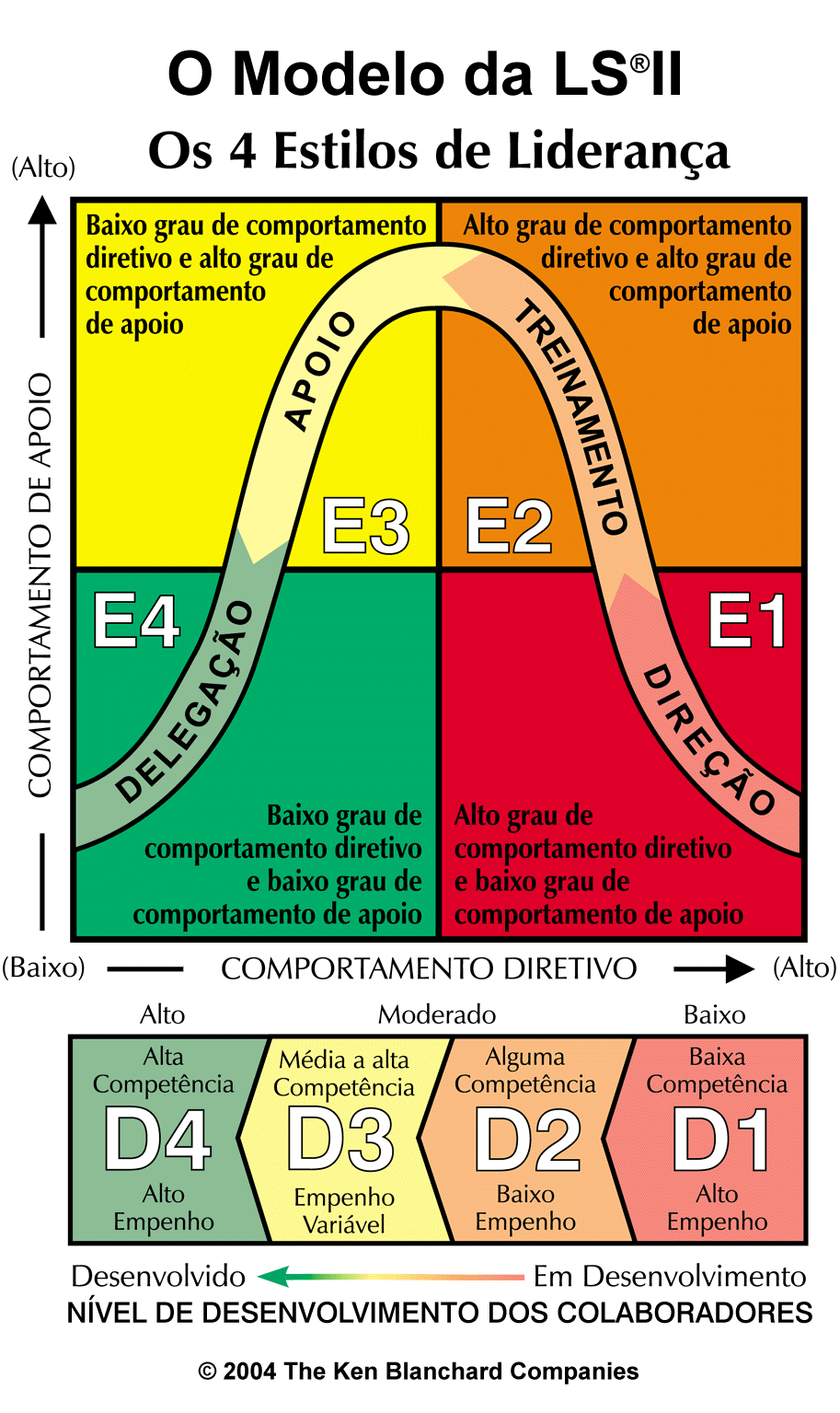 ®
O Modelo de Liderança Situacional® II baseia-se na ideia de que cada estilo de liderança deve ser conciliável com o desenvolvimento das pessoas e com cada situação:

E1 – Direcção = principiante entusiasta
E2 – Coaching = aprendiz desiludido
E3 – Apoio = executante capaz mas cauteloso
E4 = Delegação = realizador autónomo
https://www.youtube.com/watch?v=3nVH_LHAjoI
6. Autoliderança: o poder por detrás da delegação de poderes
As organizações e os líderes devem desenvolver pessoas com capacidades e competências que permitam tomar iniciativa.

 Uma organização com “auto-líderes” é sinónimo de força de trabalho com poder. 

 A auto-liderança depende da aprendizagem individual. 

 Os líderes delegam poderes aos trabalhadores e, por conseguinte, a auto-liderança acontece quando os trabalhadores fazem com que a delegação de poderes resulte.
6. Autoliderança: o poder por detrás da delegação de poderes
Competências de um “autolíder”:
Os “autolíderes” tomam iniciativa, direcção e apoio para chegar aos objectivos.
Depende do responsável e do liderado
7. Parceria para o desempenho
As 3 partes para um sistema eficaz de gestão do desempenho:
[Speaker Notes: A 2ª parte é a que o sistema de gestão de desempenho dedica menos tempo. No entanto, é das fases mais importantes porque é aqui que se fornece o feedback.
A 3ª etapa é aquela a que se dedica mais tempo.]
8. competências essenciais para parcerias para o desempenho: O gestor minuto
®
As três competências para conseguir parceria eficaz para o desempenho:
OBJECTIVOS-MINUTO

São o instrumento de motivação mais forte
Têm de ser claros
Têm de mostrar o que é um bom desempenho
 Têm de permitir feedback
ELOGIOS-MINUTO

São cruciais para motivar colaboradores 
Têm de ser dados de forma regular e eficaz
Devem estar associados a sentimentos
REPREENDER VS. REDIRECCIONAR

 Repreender os que têm problemas com atitudes ou que “não vão fazer”
Redireccionar quem tem pouca experiência ou “não sabe fazer”
 Fazer isto face ao comportamento e não à pessoa
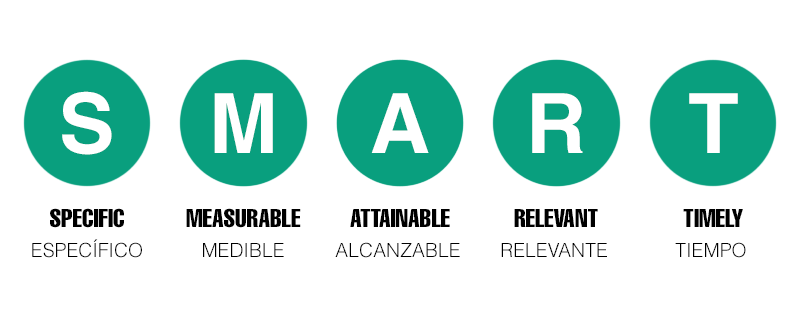 [Speaker Notes: O feedback é essencial para que as pessoas saibam se estão a ir na direcção dos objectivos
Existe ainda uma quarta competência, que passa por o líder pedir desculpa, pois este nem sempre está certo.]
9. Liderança situacional de equipas
Características das equipas de elevado desempenho:
Purpose and values
Empowerment
Relationships and communication
Flexibility
Optimal productivity
Recognition and appreciation
Morale
Desenvolver atitude de aprendizagem

Criar ambiente de confiança

Valorizar as diferença

Ver a equipa como um todo
[Speaker Notes: Segundo o autor, uma equipa é um conjunto de duas ou mais pessoas que se juntam, com um objectivo comum. São mutuamente responsáveis pelos resultados]
9. Liderança situacional de equipas
Modelo das fases de desenvolvimento de uma equipa:

1 – Orientação - elevadas expectativas; moral alta e baixa 	produtividade derivada de pouco conhecimento 			em relação às tarefas.

2 - Insatisfação - decréscimo da moral; aumento gradual do 	desempenho.

3 - Integração - nível crescente de moral; melhoria da 			produtividade; aumento na competência. 

4 - Produção - qualidade e quantidade de trabalho elevadas.

5 - Encerramento – a produtividade pode aumentar ou diminuir 	consoante a rapidez em acabar as tarefas.
10. Liderança organizacional
Porque é tão complexa a mudança organizacional?




 Quando é que a mudança é necessária?
[Speaker Notes: LIDERANÇA ORGANIZACIONAL = LIDERAR MUDANÇAS
Liderar mudanças é algo caótico e confuso
O líder, ao fazer isto, vai conseguir levar ao alcance de resultados desejados]
10. Liderança organizacional
Razões que levam ao insucesso da mudança organizacional
 Quem lidera a mudança pensa que anunciar a mudança é o mesmo que implementá-la.
 As preocupações relativamente à mudança não são trazidas ao de cima nem abordadas.
 Aqueles a quem é pedido que mudem não são envolvidos no planeamento da mudança.
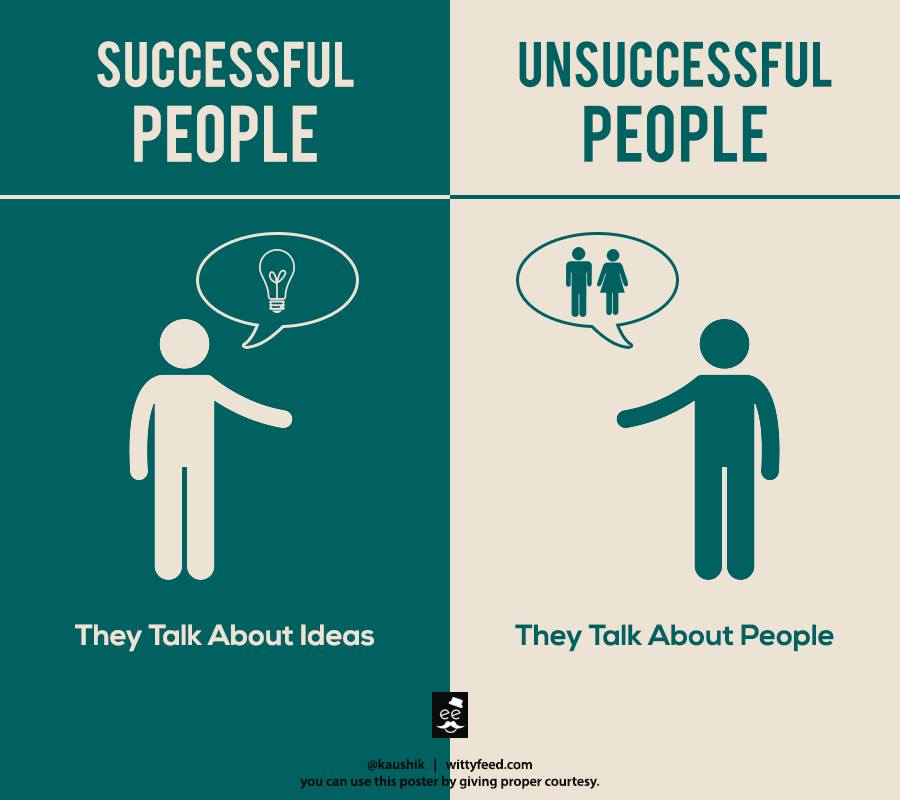 [Speaker Notes: Perante isto, torna-se complicado implementar uma mudança organizacional.]
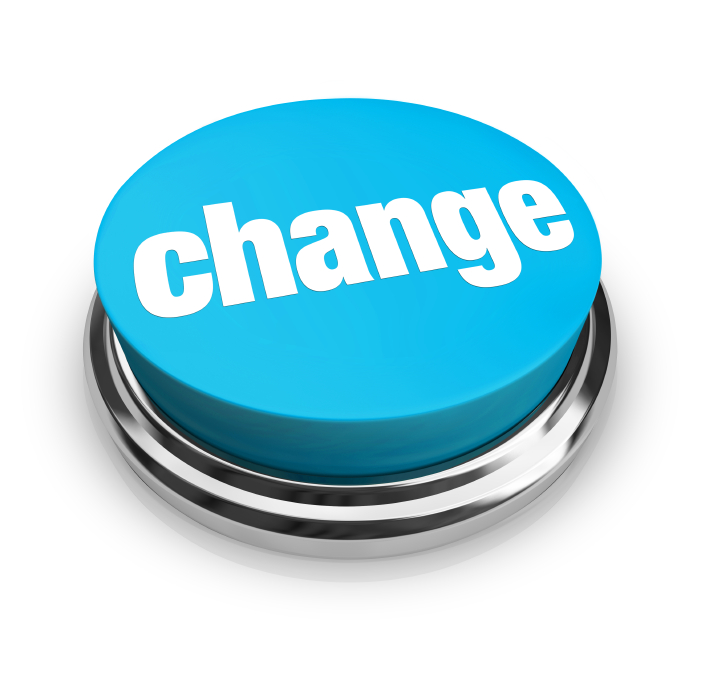 10. Liderança organizacional
Existem 6 preocupações por parte dos colaboradores face a mudanças organizacionais:
[Speaker Notes: Ex.1.: Qual a mudança? Porque é necessária?
Ex.2.: Como é que a mudança vai ter impacto em mim?  O que é que ganho com a mudança?
Ex.3.: O que é que devo fazer primeiro?]
10. Liderança organizacional
[Speaker Notes: Ex.1.: Vale a pena o esforço? Como?
Ex.2.: Quem mais deve estar envolvido?
Ex.3.: Como é que podemos melhorar para além da ideia original?
Quando um líder diagnostica a fase de preocupação com os colaboradores, deve aprender a usar a estratégia adequada e os comportamentos correspondentes para abordar as preocupações específicas de cada fase da mudança organizacional.]
10. Liderança organizacional
Estilos de liderança organizacional:
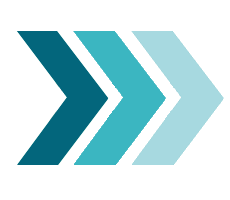 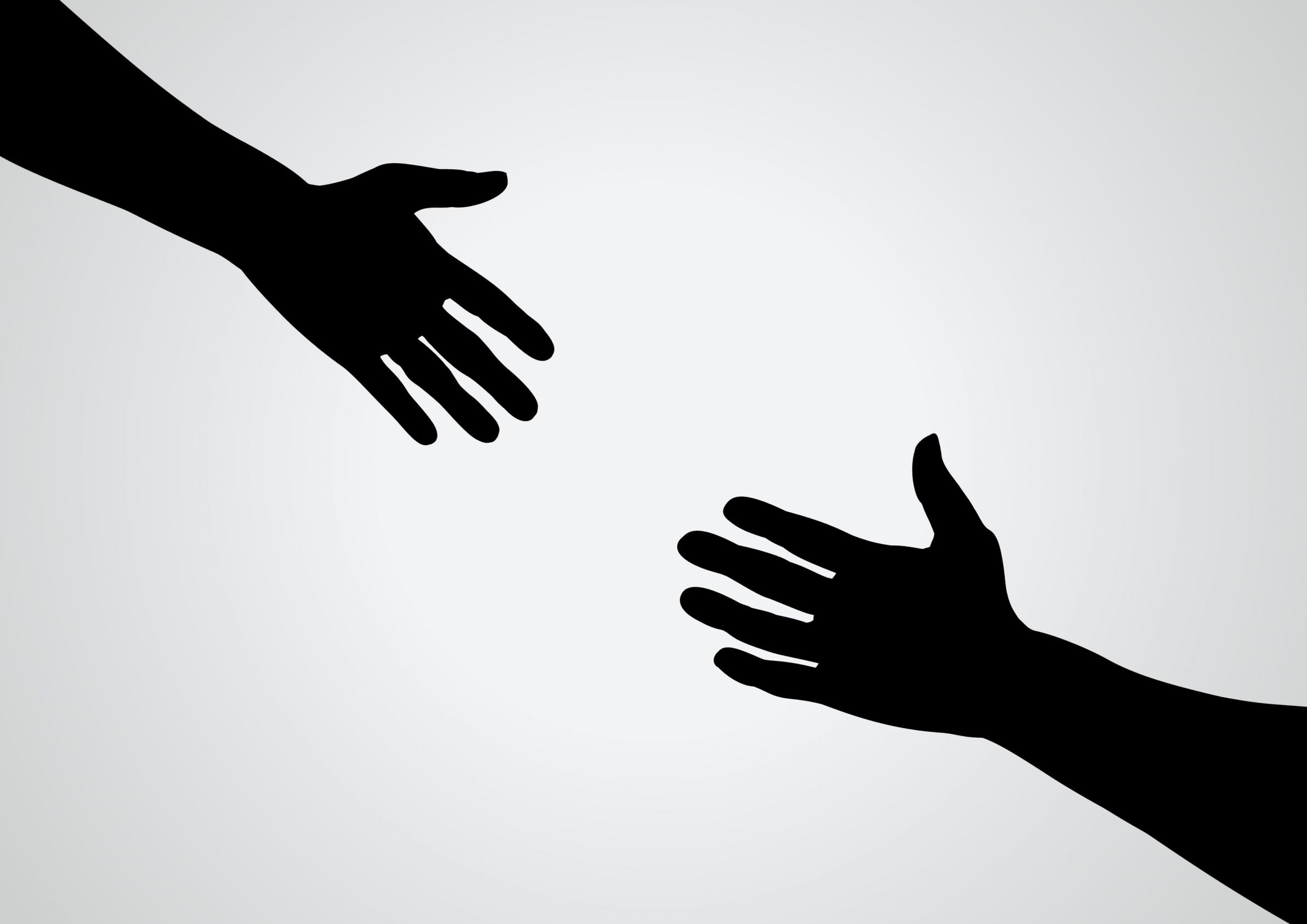 11. Estratégias para gerir a mudança
Aumentar a influência e o envolvimento
Resolver preocupações
Evitar ou diminuir a resistência e a perda de controlo
Compreender a necessidade de mudança
Criar arguentos persuasivos
Criar um sentido que leve à mudança
[Speaker Notes: O modelo estratégico para a mudança, de Pat Zigarmi e Juss Hockstra, define oito estratégias para a mudança
Se as pessoas não forem envolvidas, não irão colaborar e aderir
A resistência pode ser evitada ou diminuída se se conseguir aumentar a influência das pessoas no processo
Compreender a necessidade de mudança é essencial pois muitas vezes as pessoas sentem-se bem com o que fazem e simplesmente não querem mudar.]
11. Estratégias para gerir a mudança
Expandir a equipa de liderança, com uma amostra representativa
Criar o conceito de falar a “uma só voz”
Defensores e resistentes
Fazer testes e experiências
Estabelecer prioridades
Criar um fundamento lógico à mudança
Estabelecer uma imagem persuasiva do futuro
Envolver os colaboradores na visualização
[Speaker Notes: O fundamento pode implicar modificar a visão da organização 
A imagem deve estar alinhada com a visão, para que todos os colaboradores se possam ver numa imagem futura
A equipa de liderança deve ser forte e diferenciada
Falar a uma só voz para criar uma mensagem unificada, que minimize erros e confusões
Inclusão de todos, para que haja mais pessoas a comunicar entre si
Testes e experiências, para ver se há erros e deficiências e para garantir o melhor alinhamento]
11. Estratégias para gerir a mudança
Capacitar para promover o desenvolvimento de novas competências
Dar formação de forma (quase) individual, para colmatar lacunas
Praticar aquilo que se ensina
Avaliar, elogiar e redirecionar, quando necessário
[Speaker Notes: A formação ideal era criar um estilo de formação para cada pessoa, na altura certa.
Mais do que praticar, os líderes devem ser o exemplo dos comportamentos que esperam dos outros]
11. Estratégias para gerir a mudança
A mudança deve estar inscrita na cultura da empresa
Sustentabilidade a longo prazo
Envolver “todos”, para os manter informados
Explorar as possibilidade e opções antes de se escolher uma determinada mudança
[Speaker Notes: Informados sobre o que precisa de ser mudado
Explorar, através de uma amostra, para assegurar a validade das opções.]
Secção Iv – adoptar o tipo de liderança adequado
“ O mundo precisa de mais líderes que estejam a liderar a um nível superior.”
12. Liderança em proveito dos outros
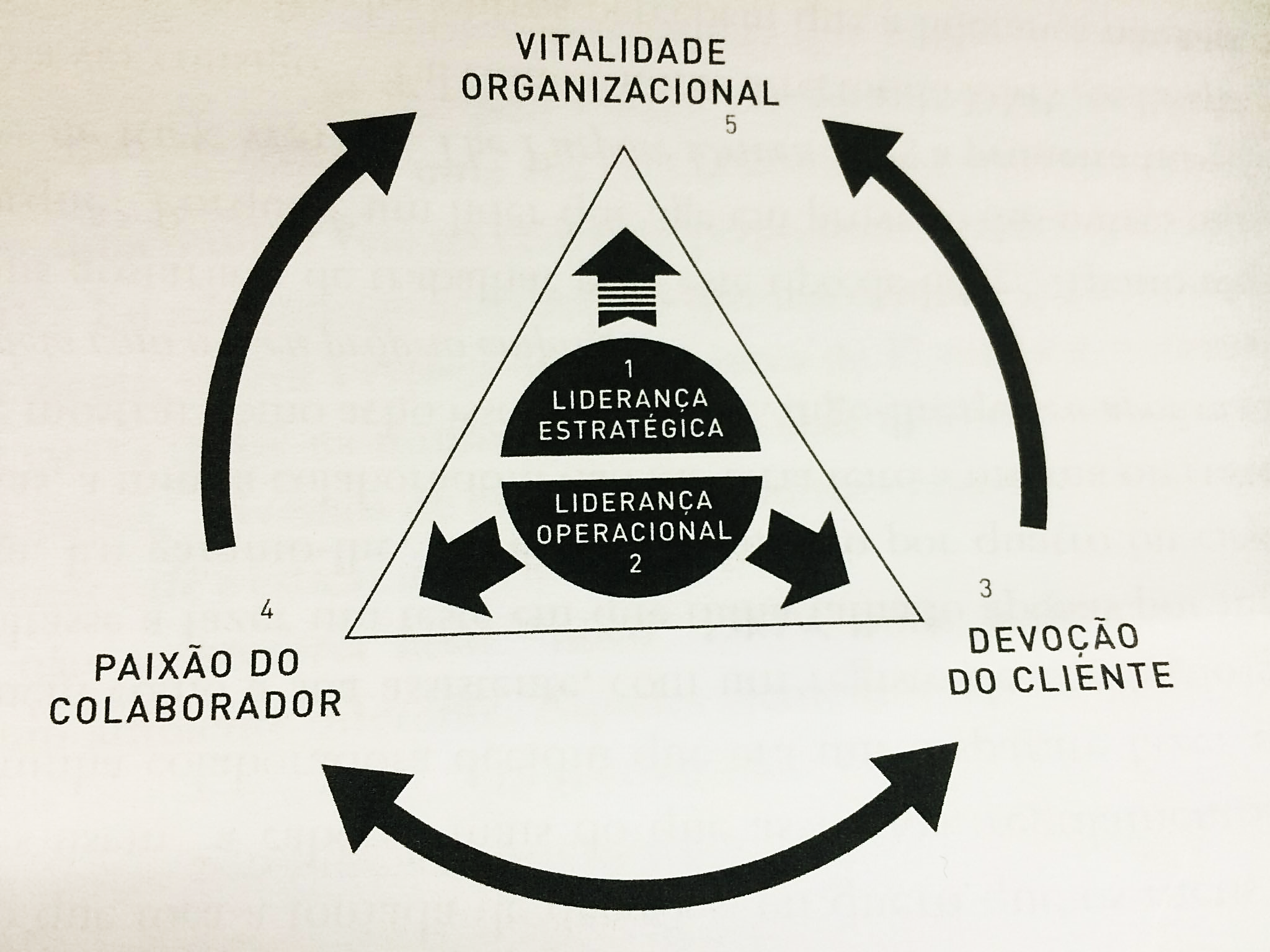 Liderança 
Estratégica        Operacional
Implementação da liderança
Agir em proveito dos outros
Responde à pergunta “como?”
Valores aliados com a visão

Responde à pergunta “o quê?”
[Speaker Notes: Paixão do colaborador – O sucesso do colaborador inclui aspectos como: satisfação, lealdade, produtividade, relações com o gestor e ambiente de trabalho em equipa
Devoção do cliente – Satisfação, fidelidade ( continuar a fazer negócio com a organização) e defesa (falar de forma positiva da organização)
Vitalidade organizacional – Medidas fortes (rentabilidade, crescimento ao longo do tempo e estabilidade económica) e ligeiras (confiança na empresa e percepção da sua integridade).]
12. Liderança em proveito dos outros
O que fazem os líderes que agem em proveito dos outros:
See the future
Engage and develop people
Reinvent continuously
Value results and relationships
Embody values
Oferecem um serviço melhor

 Ajudam a criar uma organização de elevado desempenho

 Leva a mais sucesso e significado
conclusão
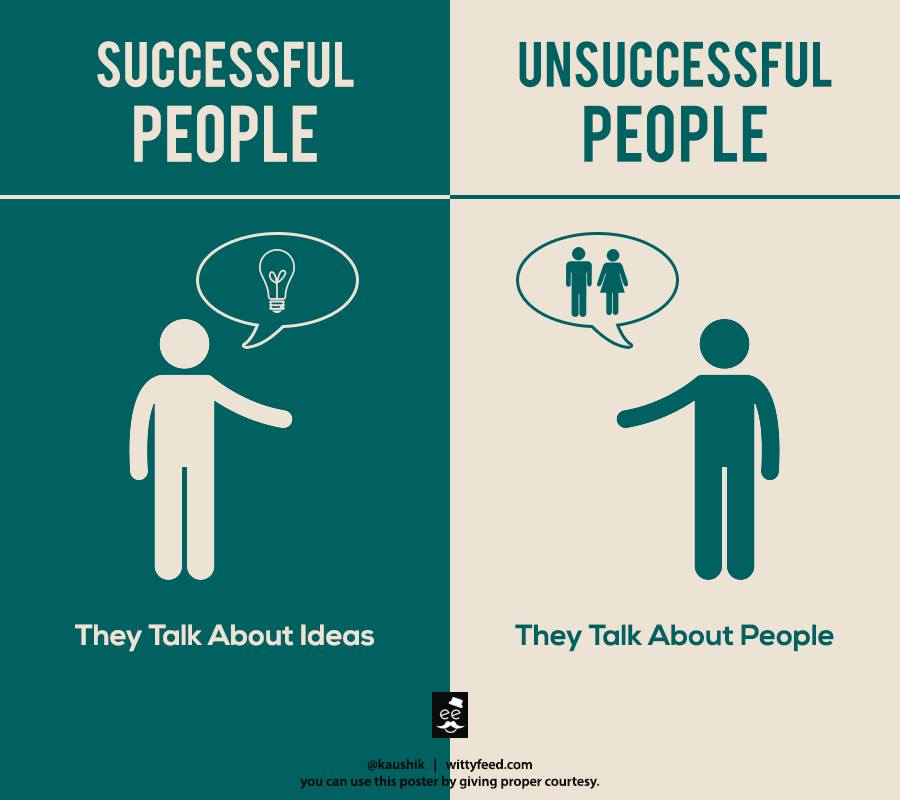 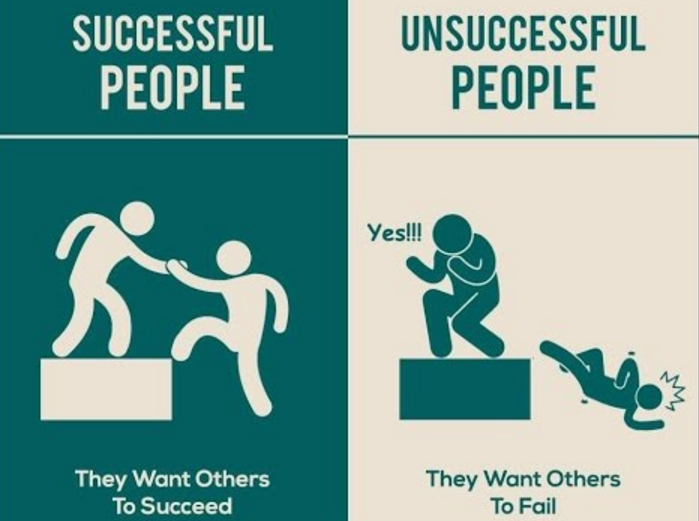 [Speaker Notes: Para nós, um líder de sucesso é isto:
E para vocês?]